Valor online – 14/06/18
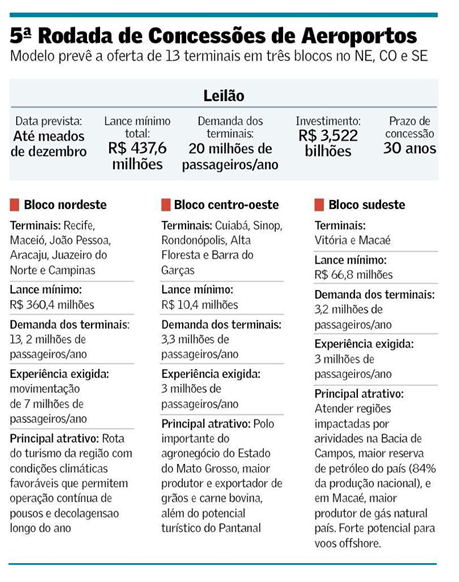